Такие разные профессии
Подготовила 
Коломиец А.Э
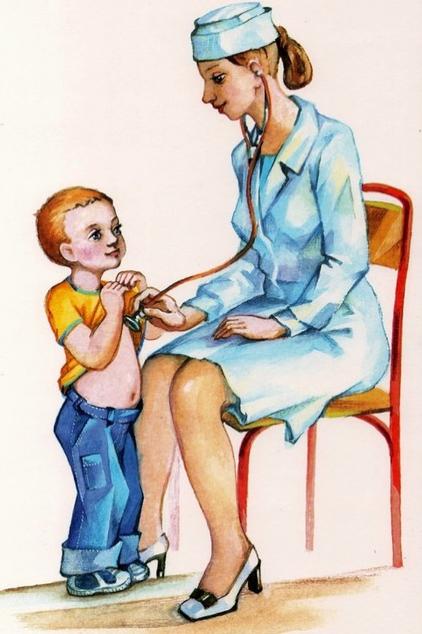 ВРАЧ
Все болезни лечит врач,
Он уколет – ты не плачь.
Веселей смотри вокруг:
Детский врач – ребятам друг.
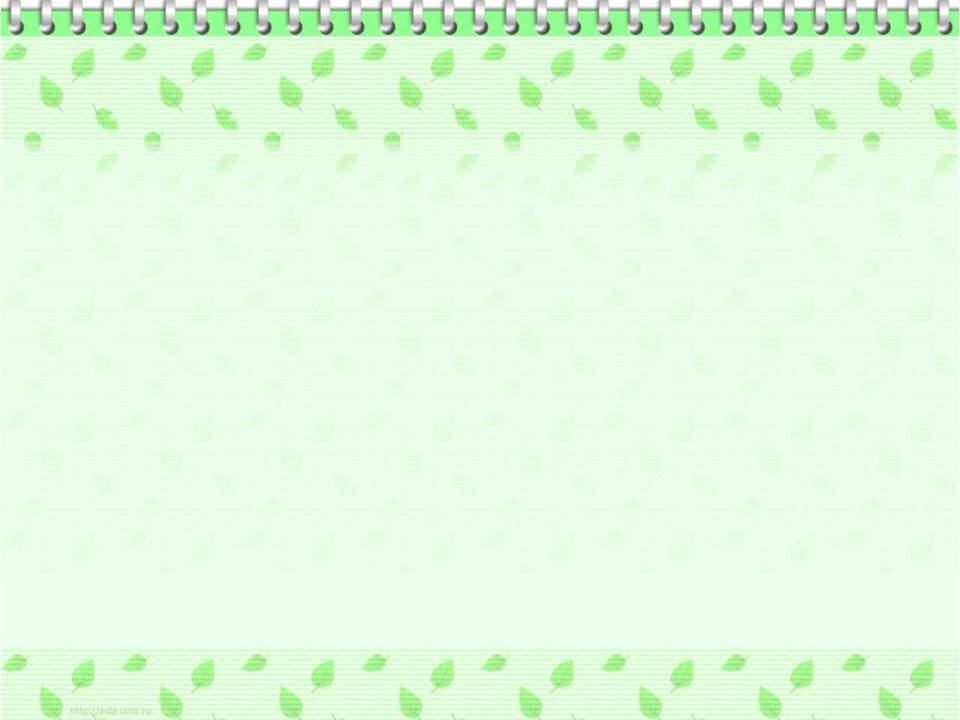 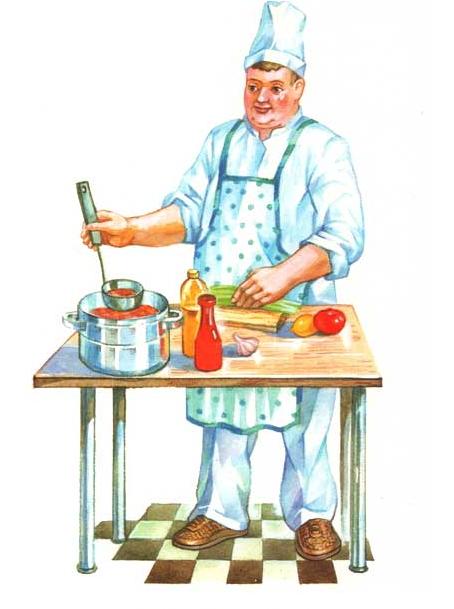 ПОВАР
Дайте повару продукты:Мясо птицы, сухофрукты,Рис, картофель… И тогдаЖдёт вас вкусная еда.
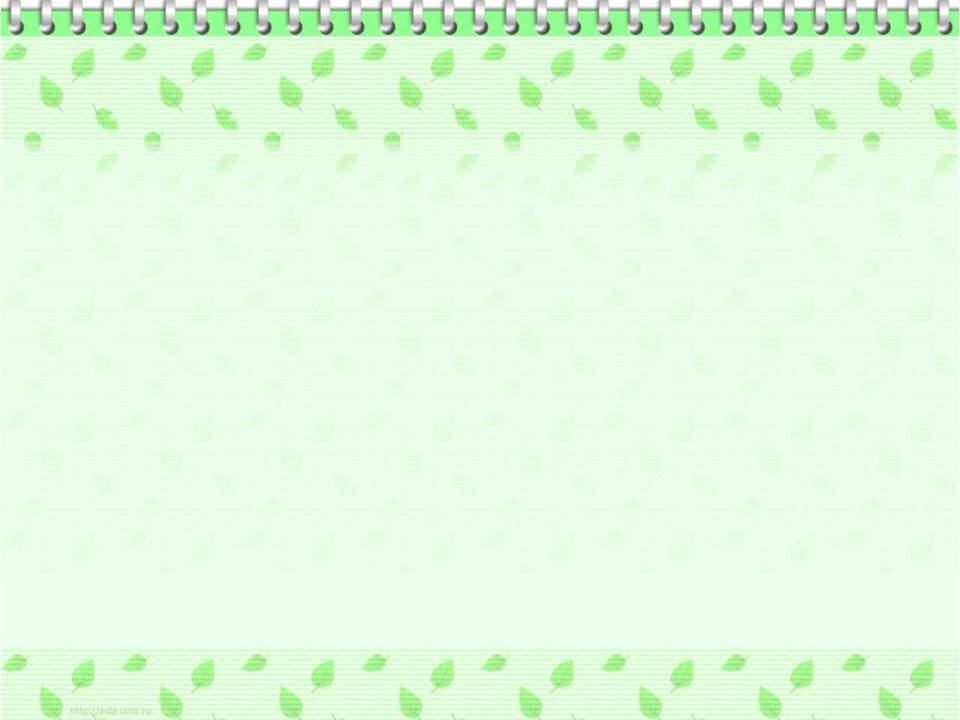 ПОЛИЦЕЙСКИЙ
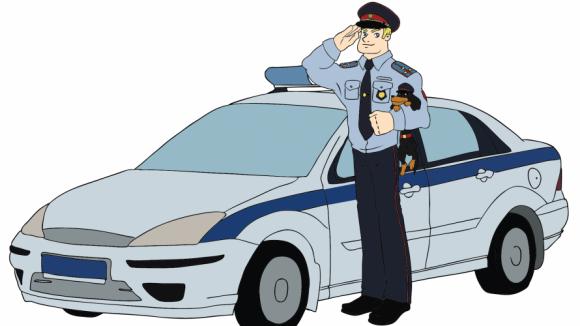 Если вы в беду попали,Телефон 02 набрали.К вам милиция придёт,Всем поможет, всех спасёт.
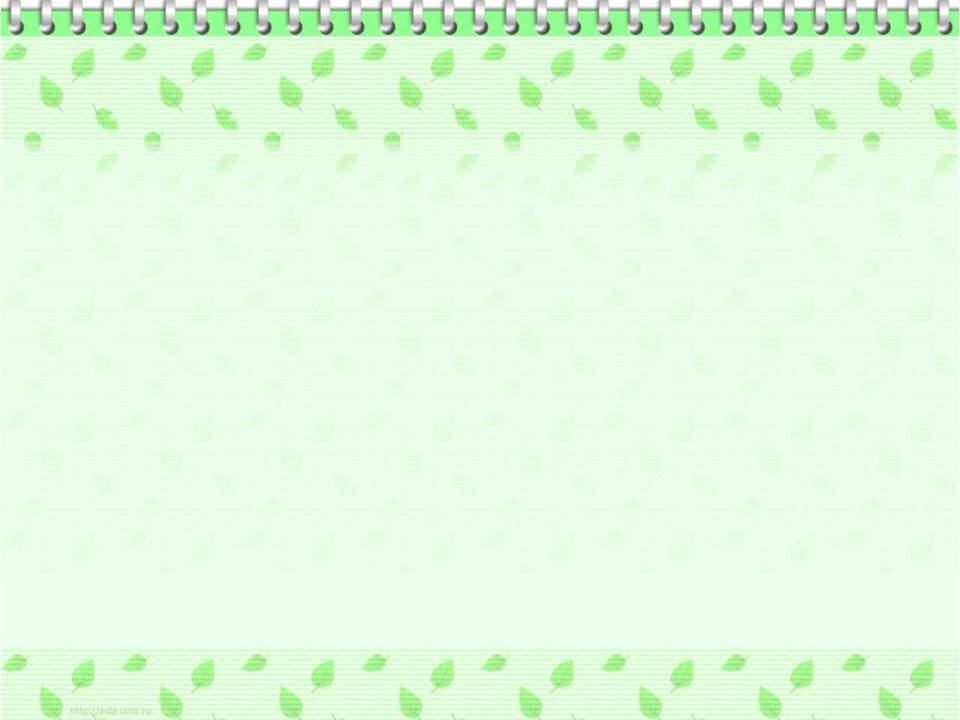 СТРОИТЕЛЬ
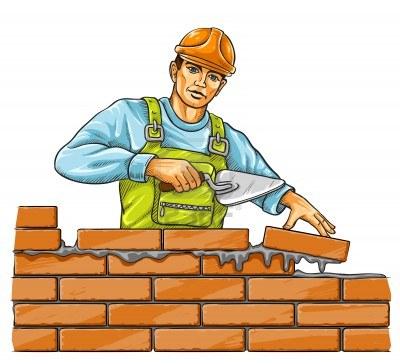 Точно в срок построит он: Небоскрёб и стадион. Детский садик и больницу, Магазинов вереницу. Даже дом, скажу вам я, Где живет моя семья, (и другие жители) Строили – строители!
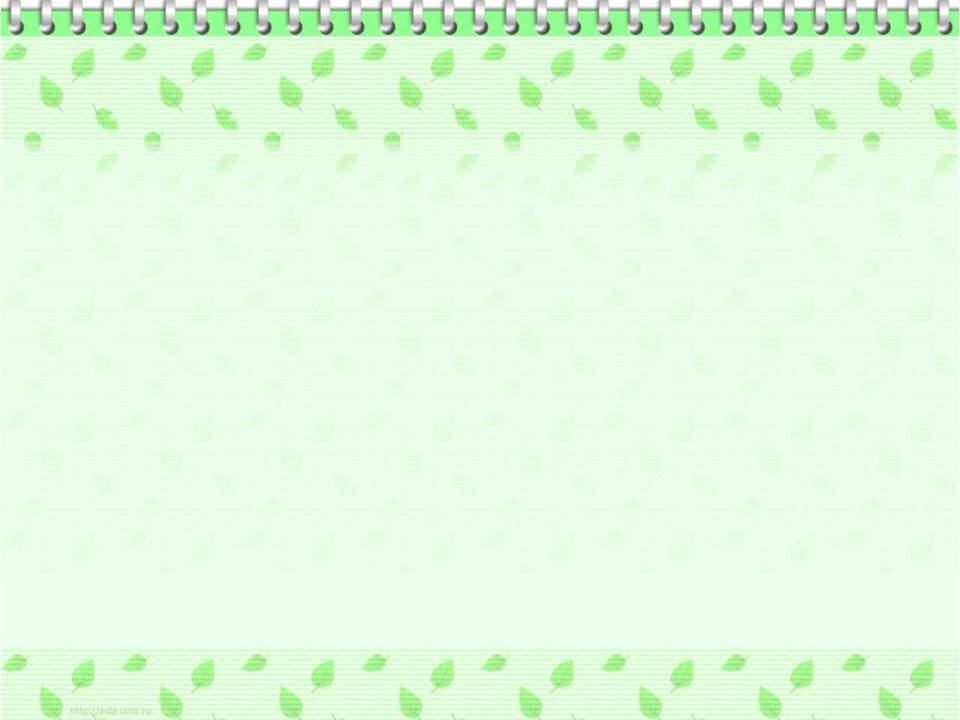 ПОЖАРНЫЙ
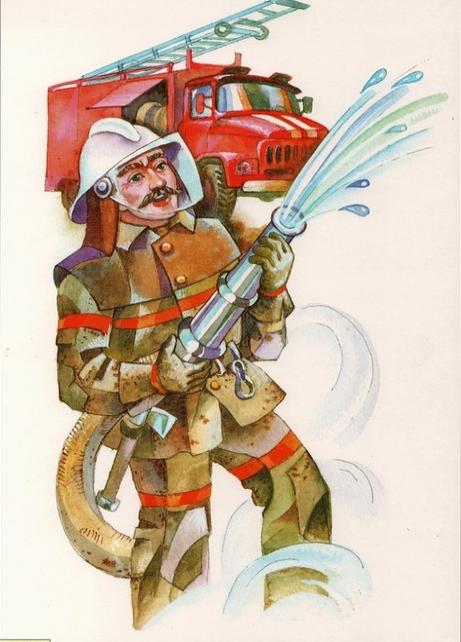 В огне и дымуОн идёт среди жара,Спасая людейИ дома от пожара!
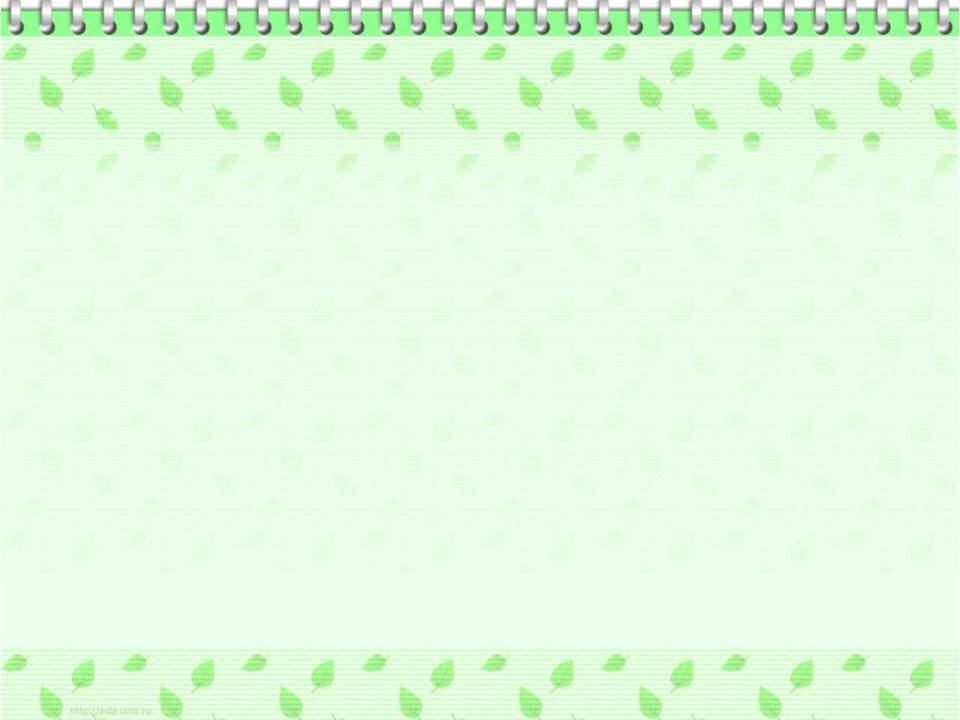 КОМУ НУЖНЫ ЭТИ ПРЕДМЕТЫ?
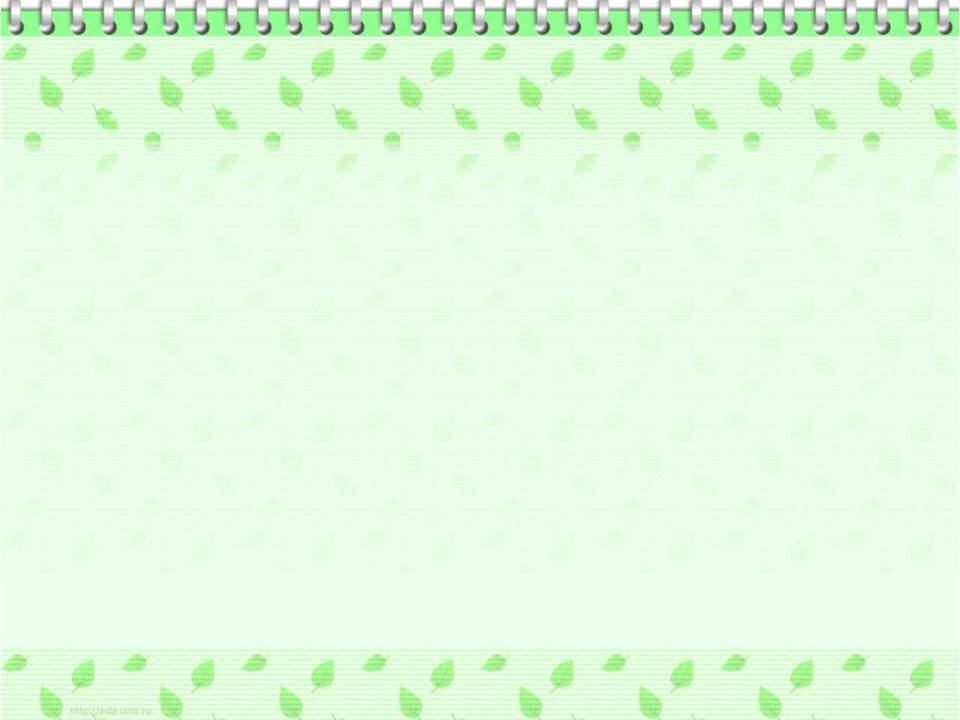 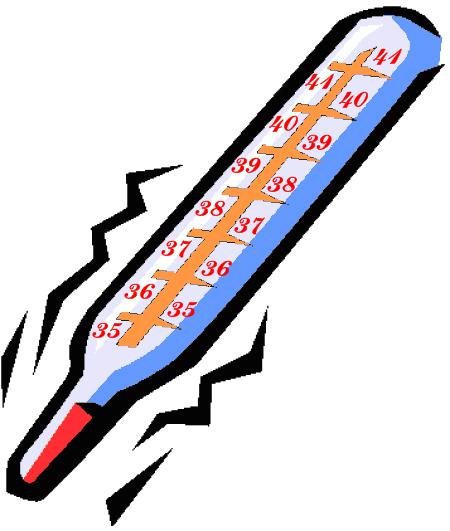 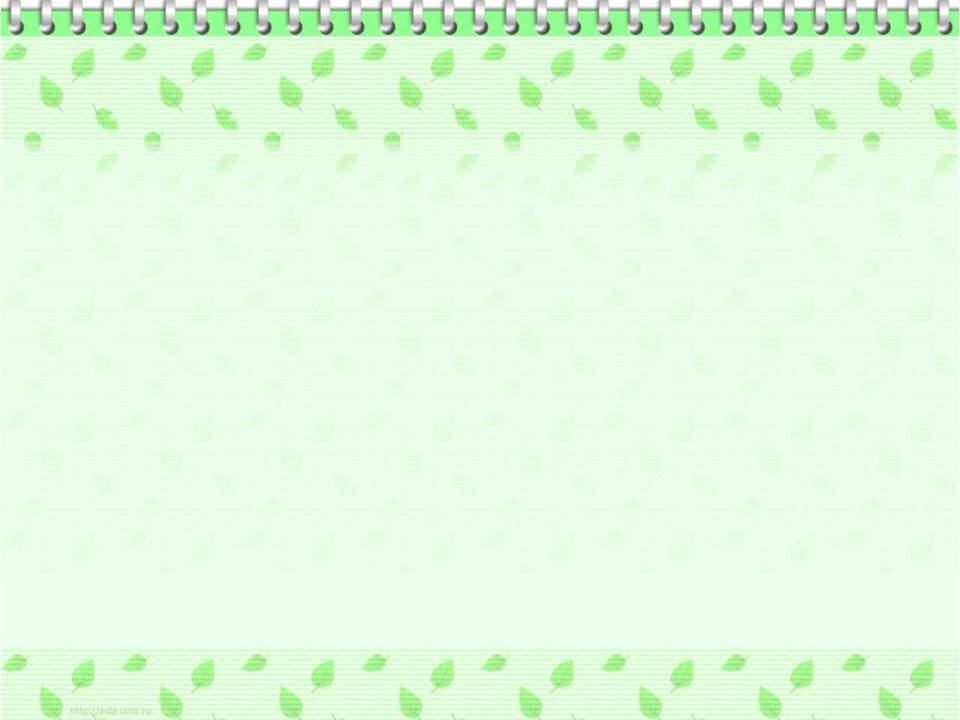 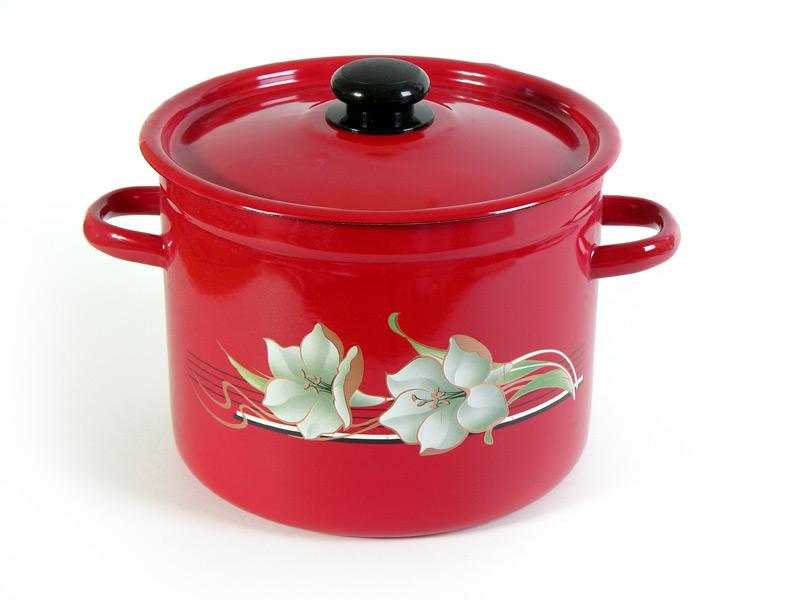 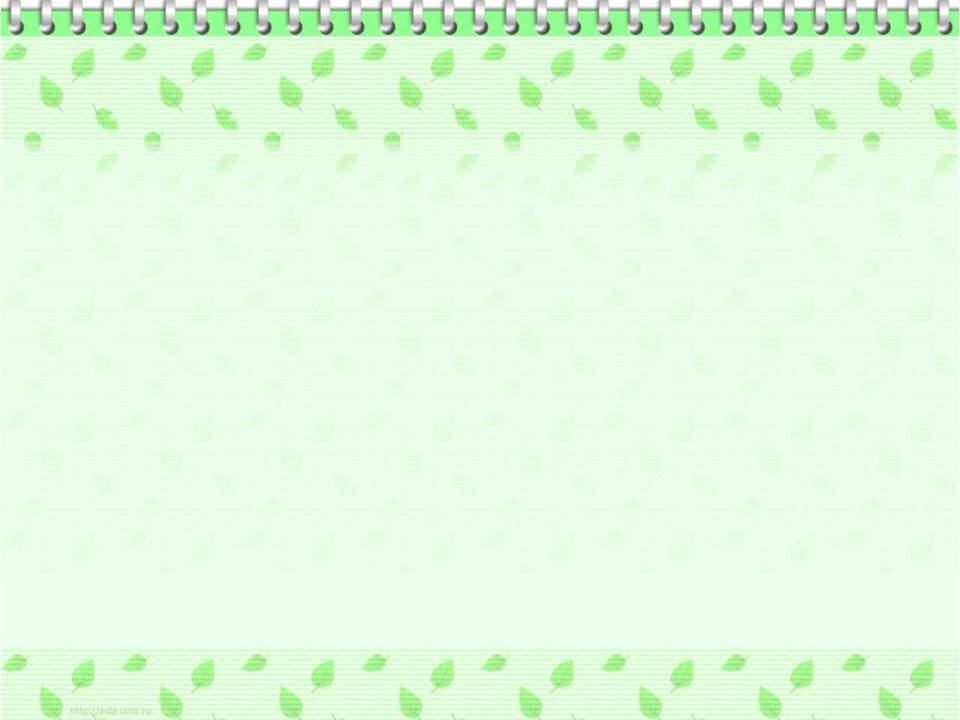 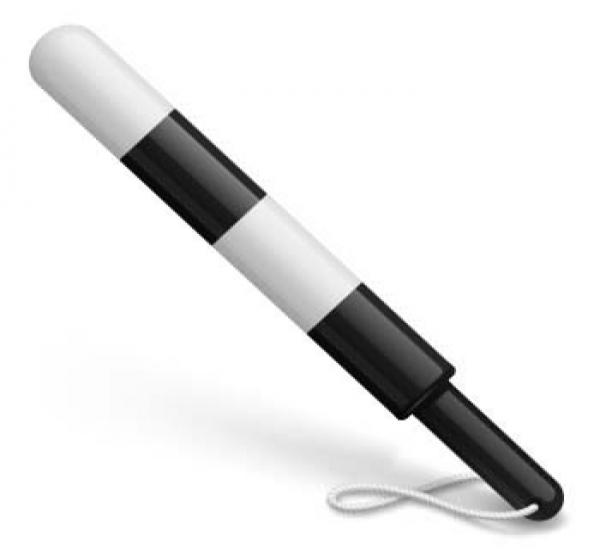 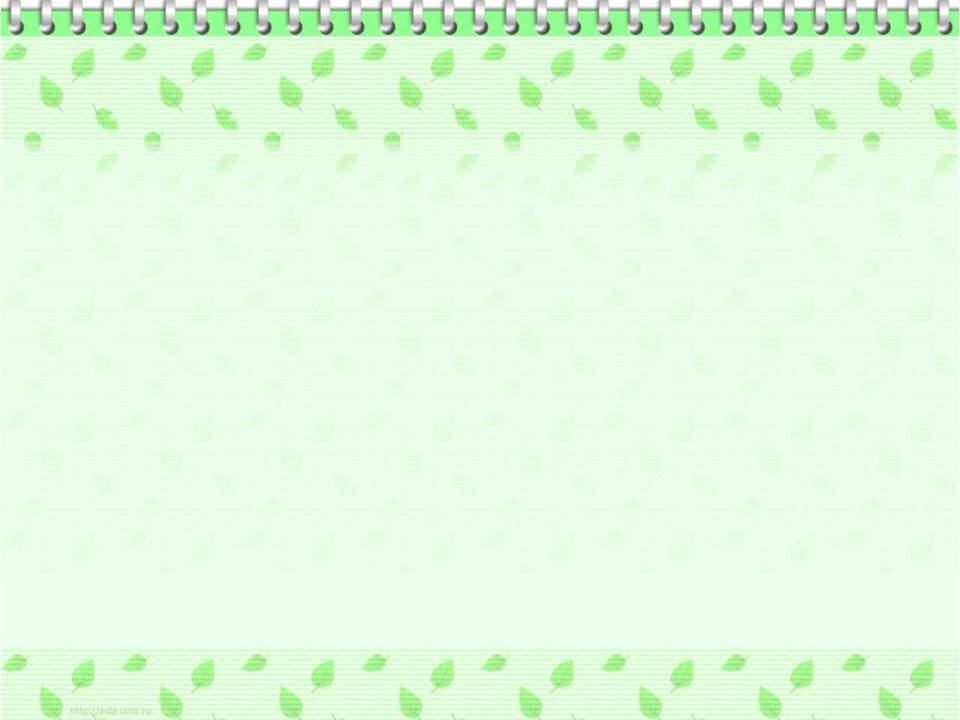 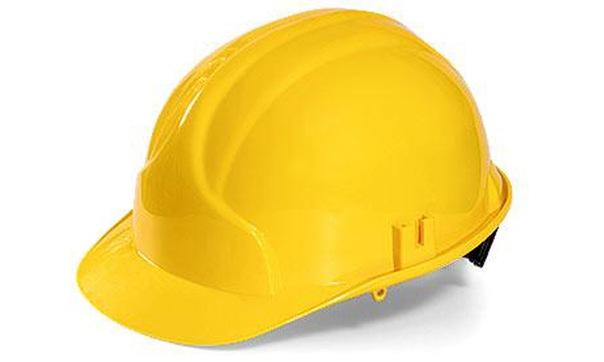 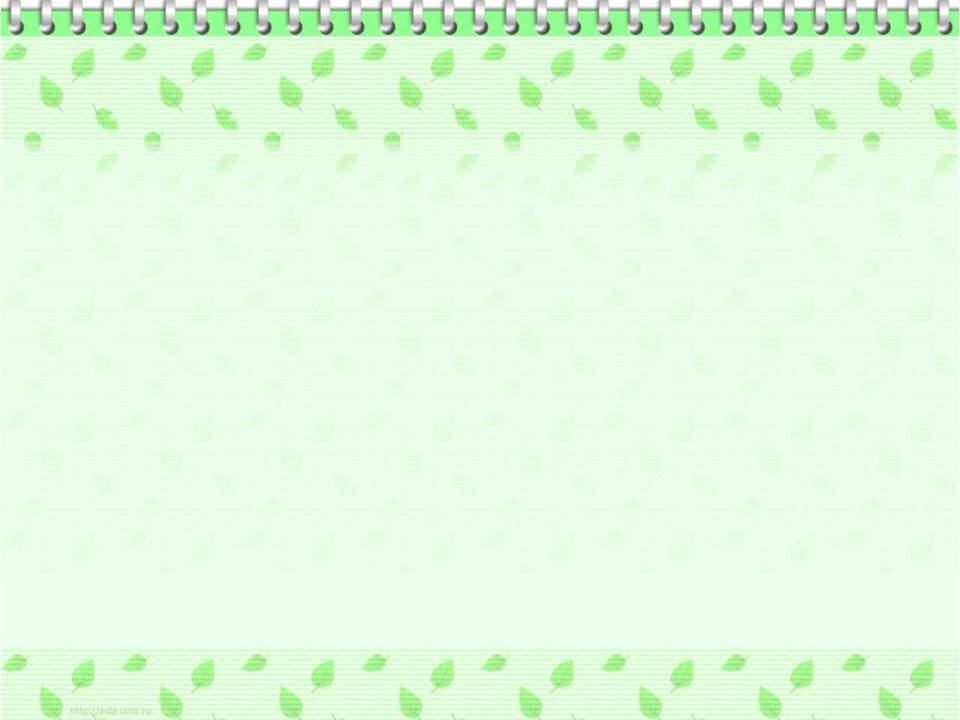 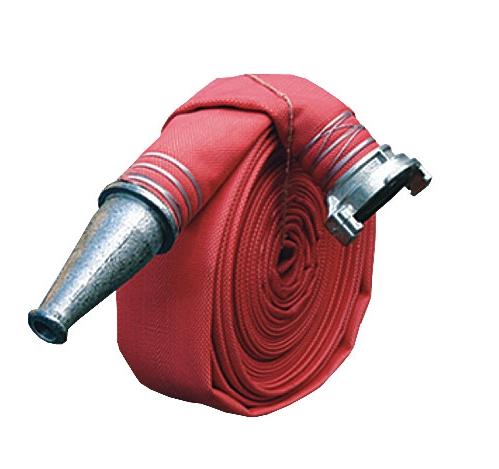 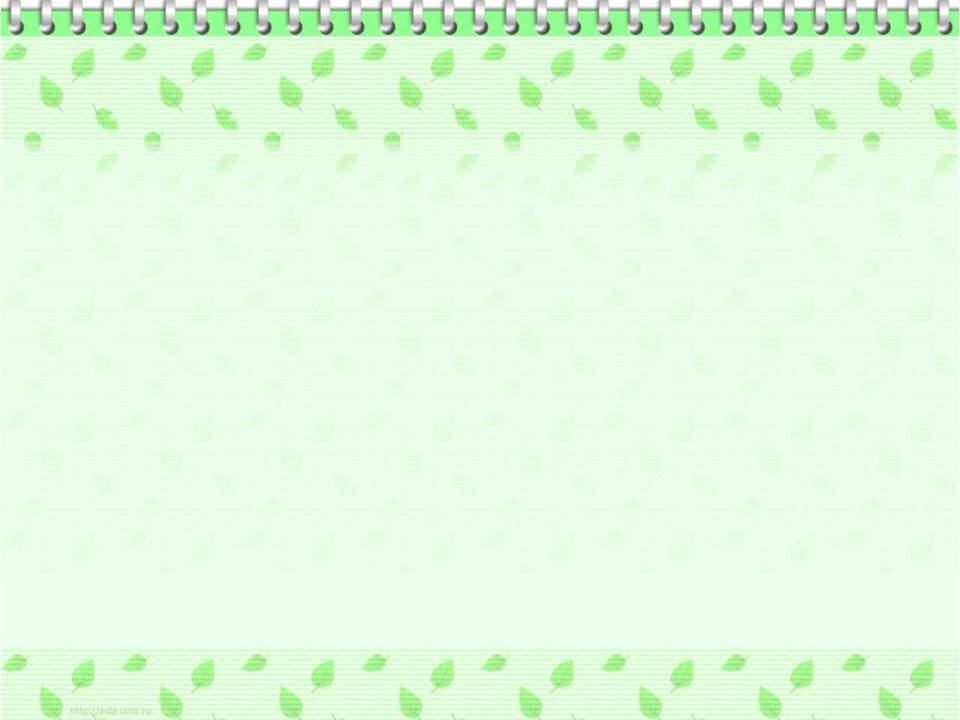 ЧТО ЛИШНЕЕ?
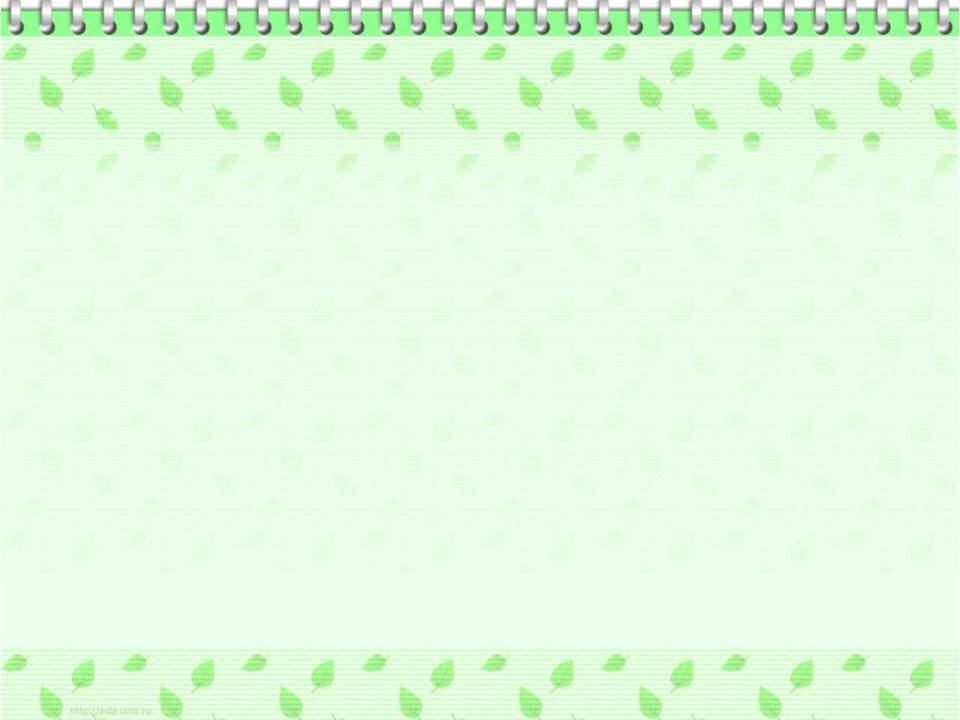 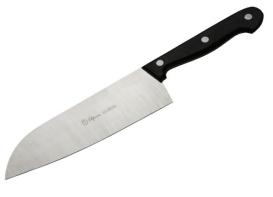 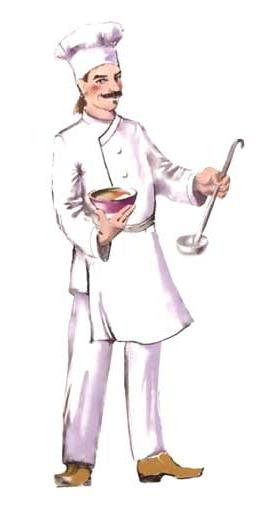 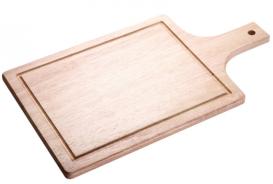 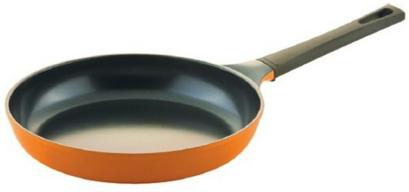 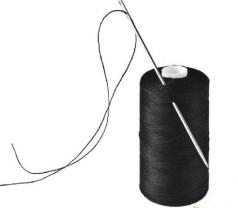 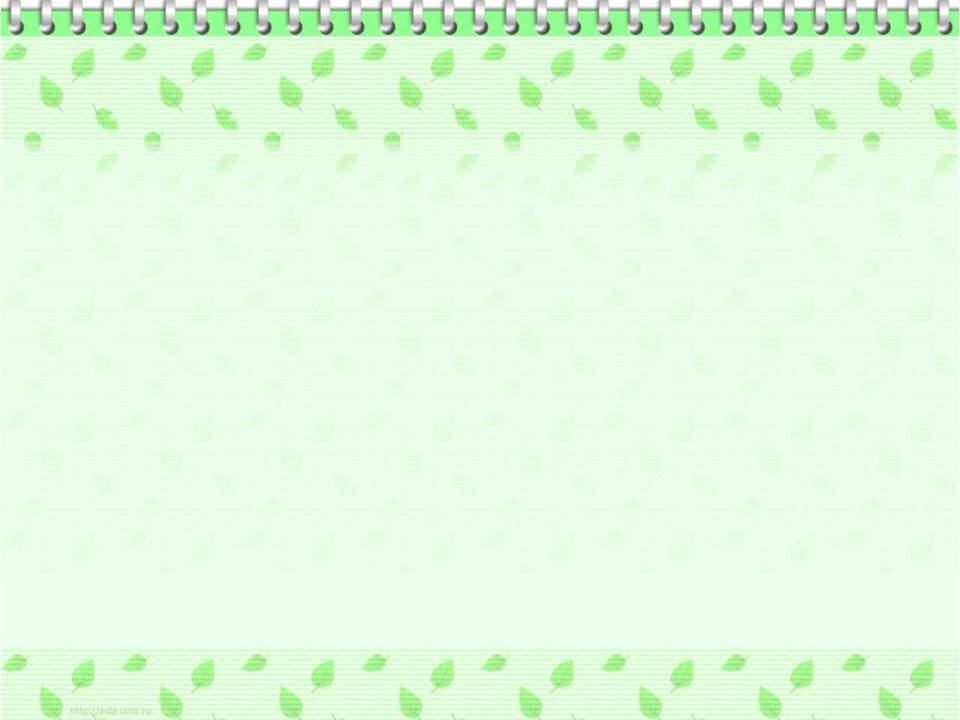 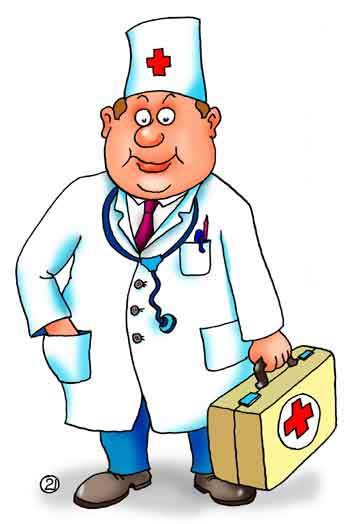 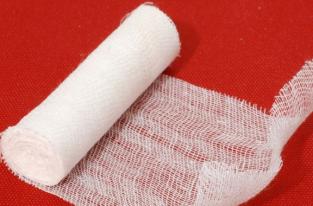 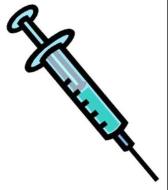 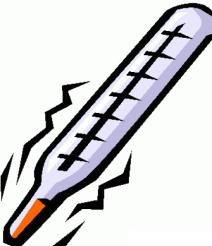 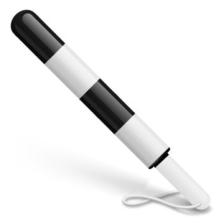 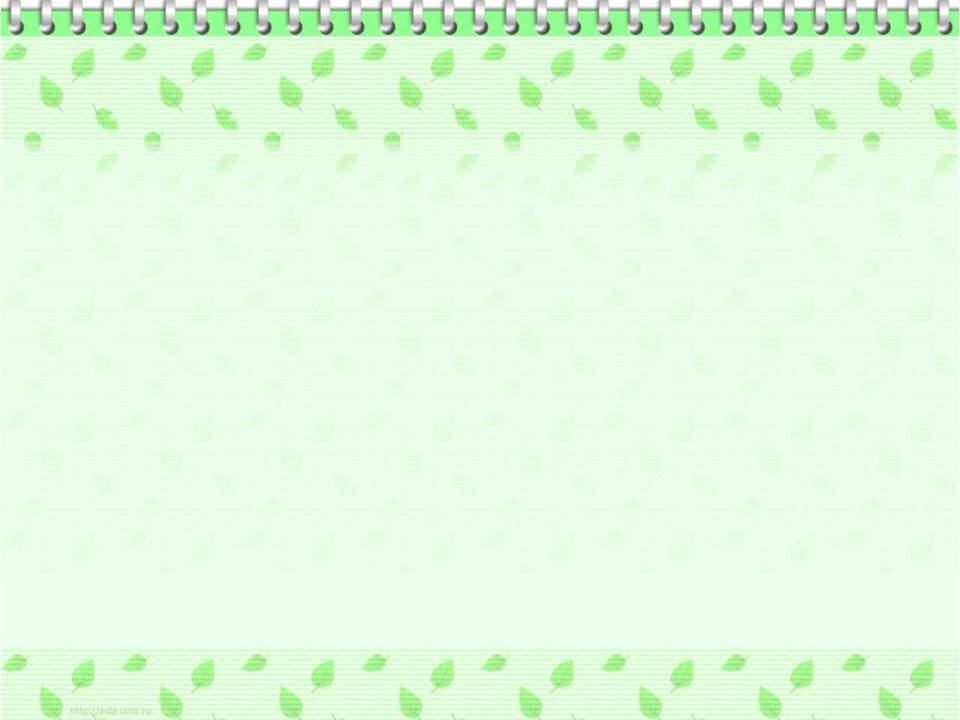 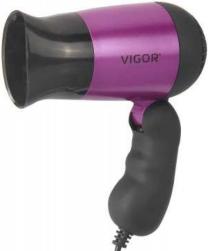 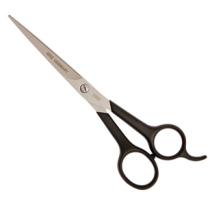 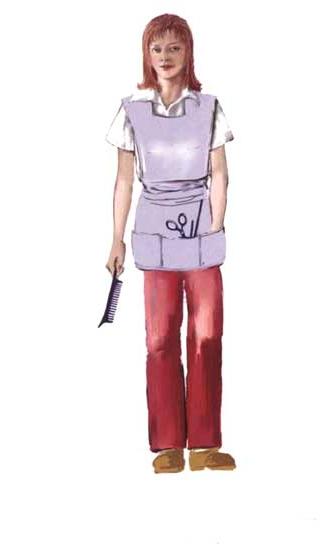 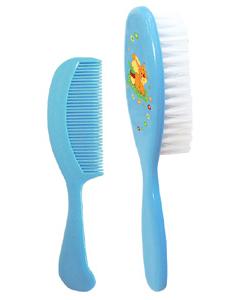 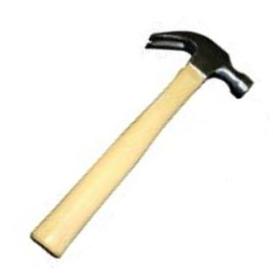